NAME 
TITLE
DEPARTMENT

––––––––––––––––––––––––––––––––––––––––––––––––––––––
Best way to contact: email, cell phone #, etc. 


––––––––––––––––––––––––––––––––––––––––––––––––––––––
A few things about me:

Lorem ipsum dolor sit amet, consectetuer adipiscing elit, sed diam
Lorem ipsum dolor sit amet, consectetuer adipiscing elit, sed diam

––––––––––––––––––––––––––––––––––––––––––––––––––––––
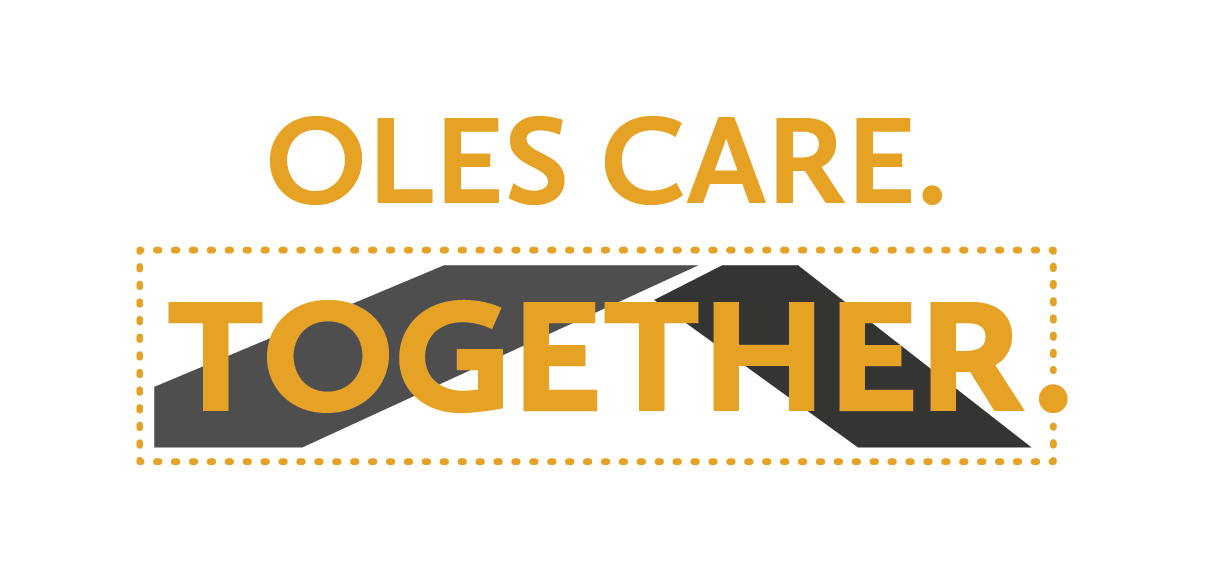 LEARN MORE ABOUT OUR PREVENTION GUIDELINES 
stolaf.edu/covid-19